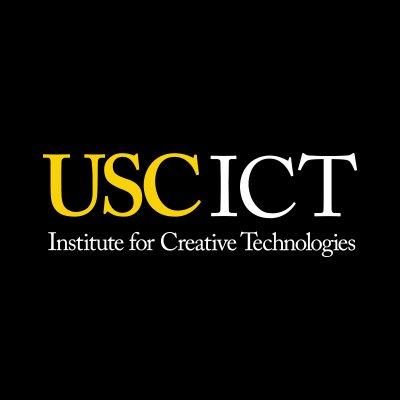 Machine Learning For Network-Denied Environments
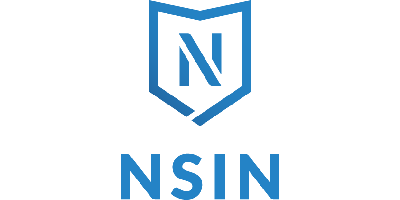 Team Members
Server Team
Johnson Tan
Alvin Yu
Sanjog Baniya
Jonathan M Dooley
Xavier Lara
Mobile Team
Justin To
Wilson Gan
 Enrico Efendi 
Kevin Maravillas
Web Team
Howard Nguyen
Nisapat Poolkwan
Team Leader: Johnson Tan
Advisor: Dr. Chengyu Sun
Liaisons: Dr. Ben Nye and Dr. Mark Core
Johnson Tan
Project Description:
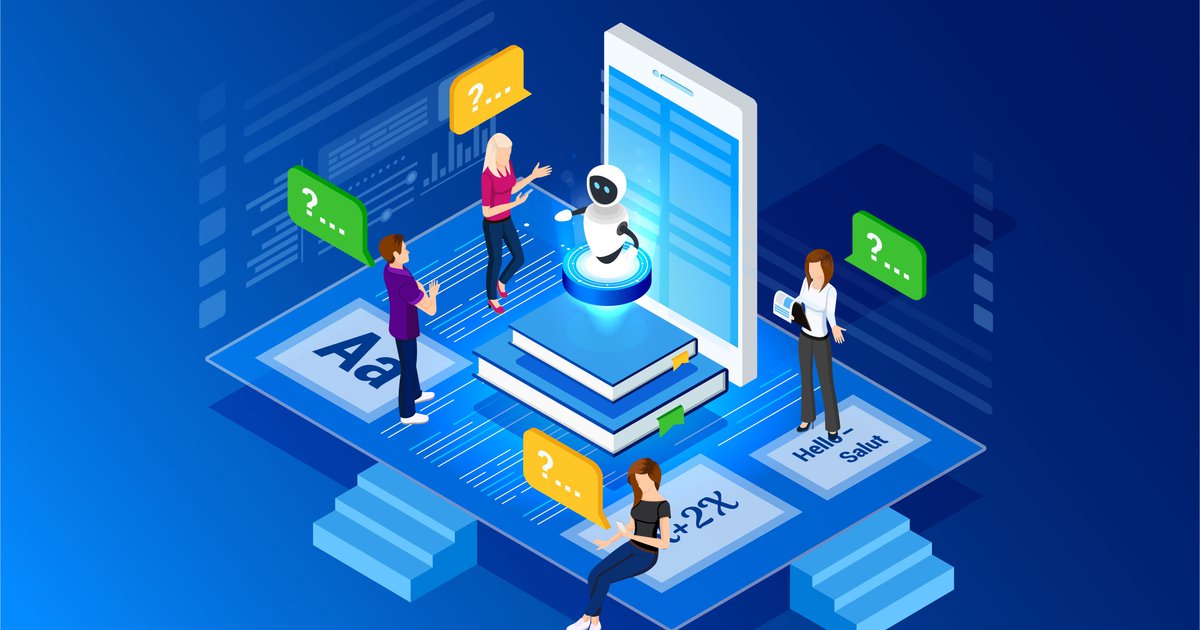 Image Classification prototype has been proposed for an offline environment
Download and update the model in online environment
Share the updated model while connecting to other mobile client
Collects unlabeled data during tutoring and send back data when online
Sanjog Baniya
Problem Statement
Unavailability of networks is common in areas where needs are most urgent, such as in conflict zones, major disaster areas, and under-developed regions

AI and Machine Learning have become increasingly reliant on cloud processing, which is brittle even against brief interruptions in connectivity
Sanjog Baniya
Significance
Service members or learners will need periods to educate or train under little to no internet reception

Solution focus on Offline AI model usage, and offline content sharing among local devices. 

The main purpose is to have an AI system be able to properly work without any network connection and update itself once a network is available
Enrico
Requirements
Offline Client Capabilities
Use the machine-learning model
Gather new training data, and evaluations
Server Capabilities
Train on new data provided by the clients
Share model updates to the client  through small packages
Layers, fine-tuning, etc.
Peer-to-peer Data Relays: Client devices should be able to share data between others locally. Ideally sharing data with online devices
Kevin
Goals of the project
Offline Mobile Client: ​
User takes a picture or upload image for classification 
Image not in model, chance to add it, if it is it'll classifies it
Evaluates most recent ML models offline​
Collect & manage both new labeled and new unlabeled data reliable​
Share information via Bluetooth
​
Server/Cloud Training: ​
Provides endpoints to the Web API and Mobile client
Allows it to retrieve latest model, upload, etc.
Trains most recent ML model layers or tunes it​
Web UI to do manual training for bad/new classifications​
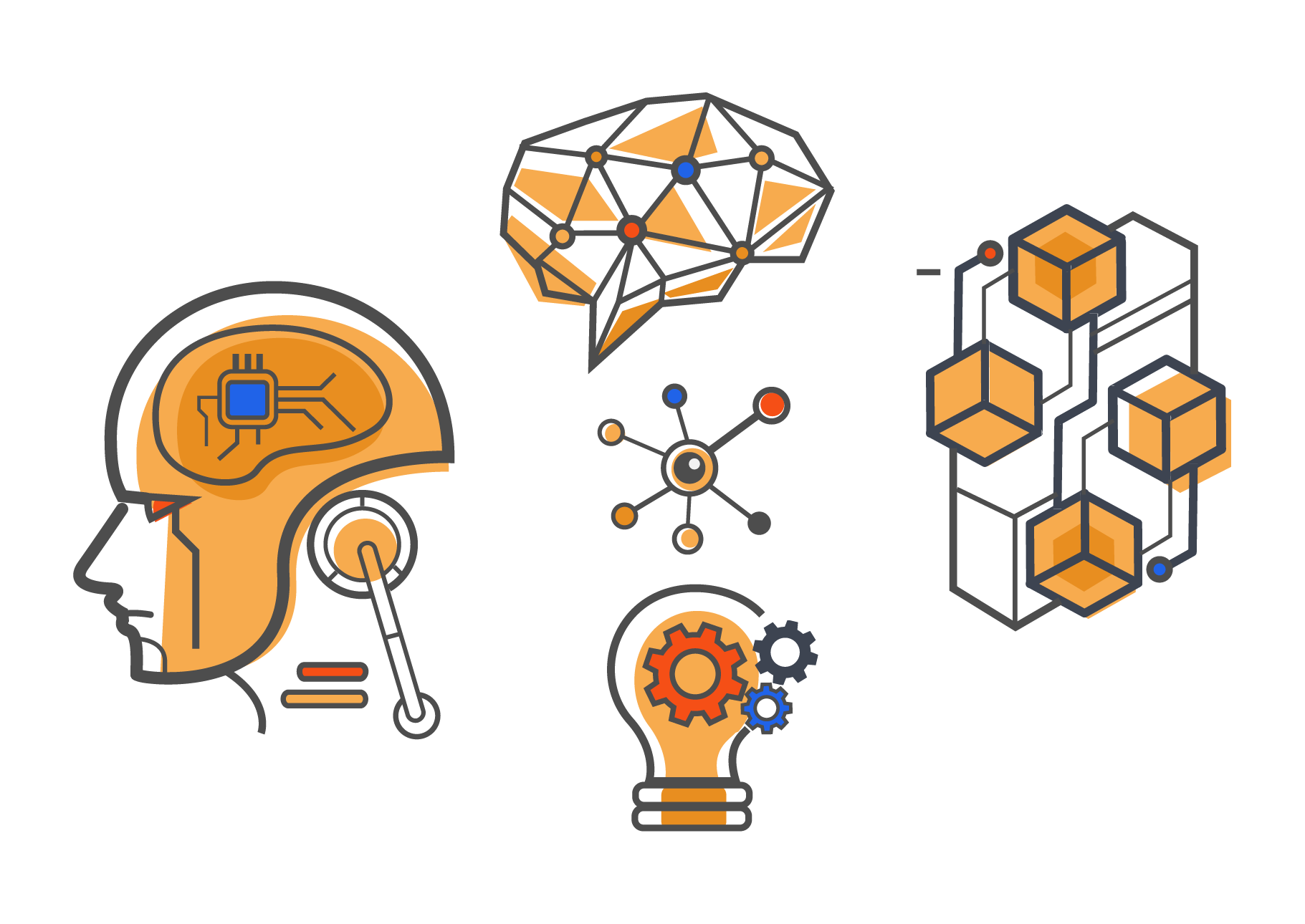 Kevin
Our Approach
The team is divided into sub teams to handle different components of the project
Server team provides training data, new data and a model to classify images with relatively high accuracy
Web client team provide user interface to manage the server
Mobile client works on the mobile app to allow taking pictures through the camera or gallery and uploading to the server for training
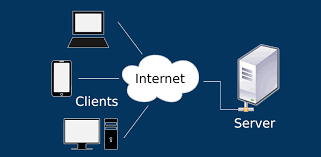 Wilson
System Architecture
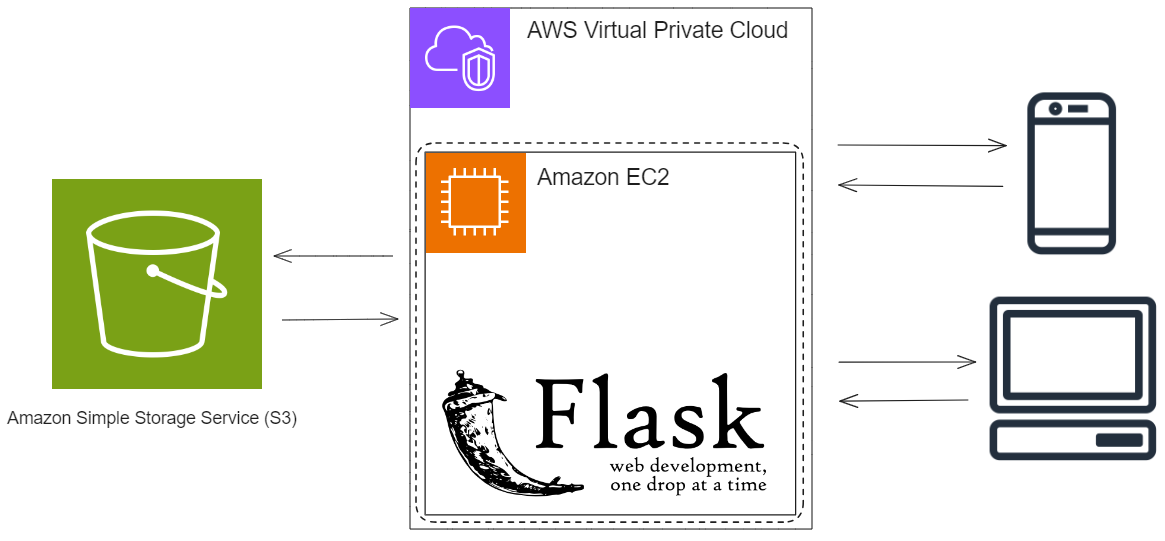 Jonathan
Server - Web API
AWS EC2 server for model training and hosting HTTP endpoints
Image objects and metadata stored in AWS S3 bucket
Flask Server Environment
Allows for native interaction with ML libraries
Integrate server functions for client access via developer defined endpoints
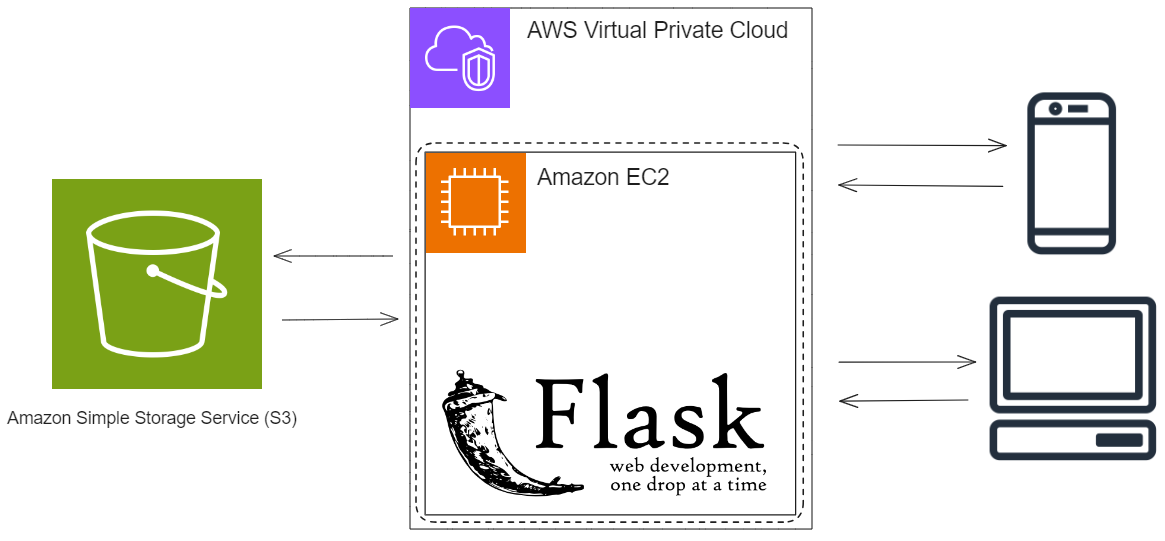 Jonathan
Server - Web API
Server Web API will have these capabilities:
Receive data from mobile devices (new images and their labels) and incorporate into the training set
Retrain the model at certain increments
Send over updated versions of the model (ideally new layers) to the mobile client
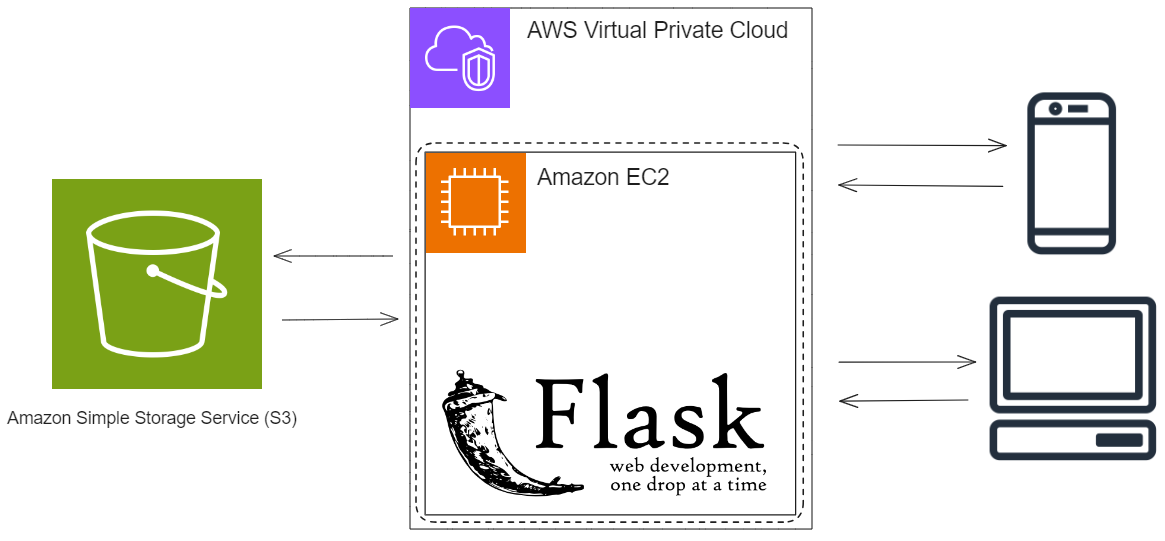 Jonathan
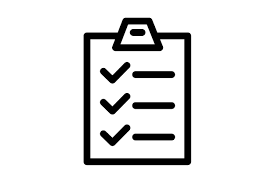 Server - Model
Model Requirements
Lightweight enough to deploy on mobile devices
Not surpass a certain file size to store
Be able to be incrementally updated 
Have relatively good accuracy for image classification
A good model candidate matching these criteria has been found in MobileNet
Alvin
Server - Model
MobileNet 
Good base model to be used in transfer learning
Open-source model developed by Google for training classifiers
Chosen due to its emphasis on deployment on mobile and embedded devices
Very lightweight, meaning less storage requirement for mobile devices
Balances computational needs and accuracy
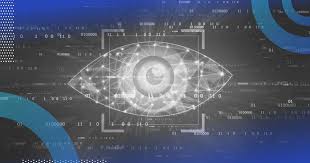 Alvin
Server - Model
Transfer learning
Project approach to tackling image classification
A machine learning technique in which knowledge learned from a task is re-used to boost performance on a related task
i.e. For image classification, using a pre-trained model able to recognize a general selection of objects as the basis to train a more specific classification model
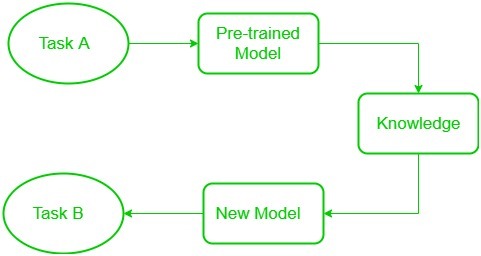 Johnson Tan
Server - Model
Transfer learning
This leads to greater customizability of classification without the burden of retraining an entire model from scratch
For this project, it would be a mobile device sending a request to the server with its own information and receiving an updated model
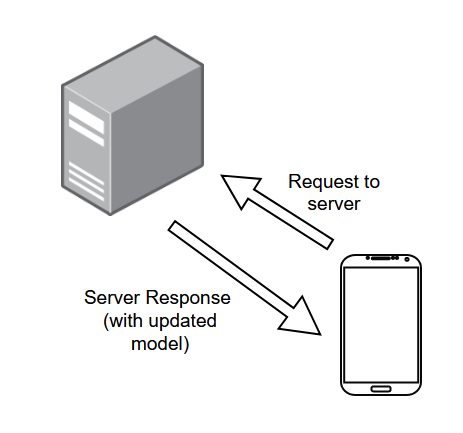 Johnson Tan
Server - Tools
TensorFlow 
V2.0+ is the main basis for our project
Open-source framework developed by Google for the purposes of machine learning, artificial intelligence, and other statistical tasks.


 Keras
Keras is the API interface for interacting with TensorFlow
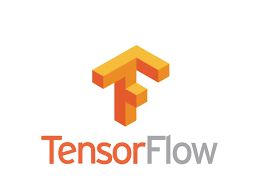 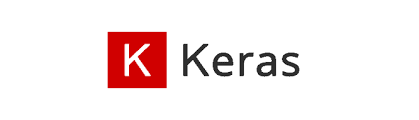 Xavier Lara
Future Goals for Server
Optimize server AI training while improving accuracy
Integrate to uWSGI production ready server
Provide authentication for protected endpoints with AWS Cognito
Move training data to AWS EFS
Introduce EC2 spot instance in VPC with hardware optimized for training actions
Make server endpoints and function code bullet proof
Xavier Lara
[Speaker Notes: Someone from server team can say this]
Mobile Client
User-friendly interface
Ability to take/send images from camera or photo gallery
Classification through a Machine-Learning Model of any general objects. Some examples may include but are not limited to:
Animals such as Dogs/Cats
Computer Accessories
User input of Label and Confidence Numbers
Trains the Machine-Learning Model when new data made by user is sent to the server
Technologies used
React Native
Expo Go (ImagePicker)
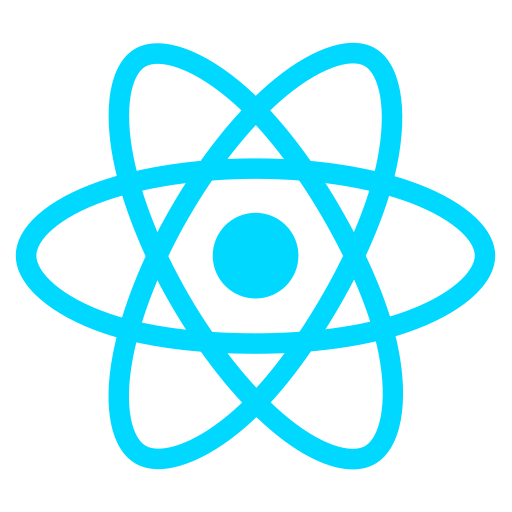 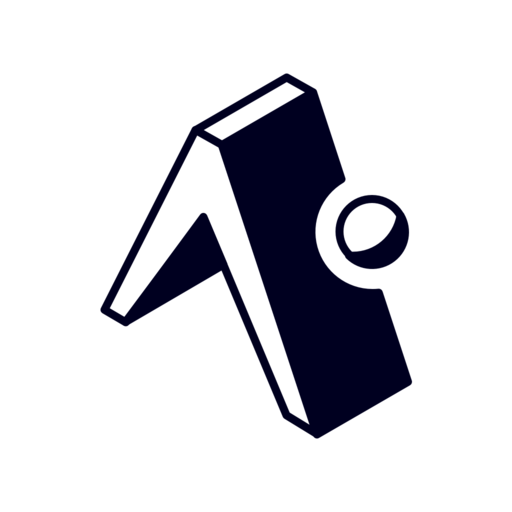 Enrico Efendi
Mobile Client
Create Account
Reset Account
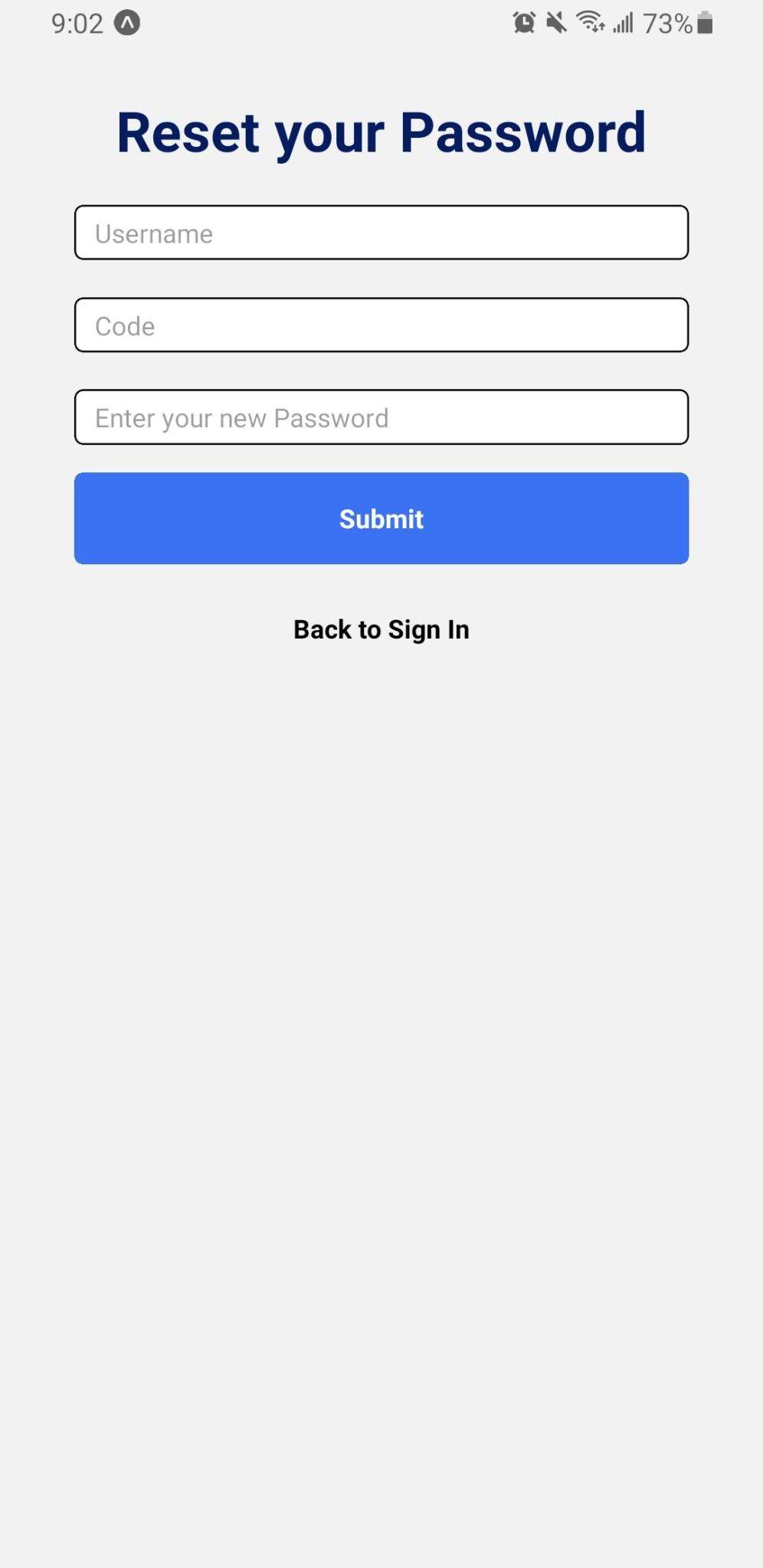 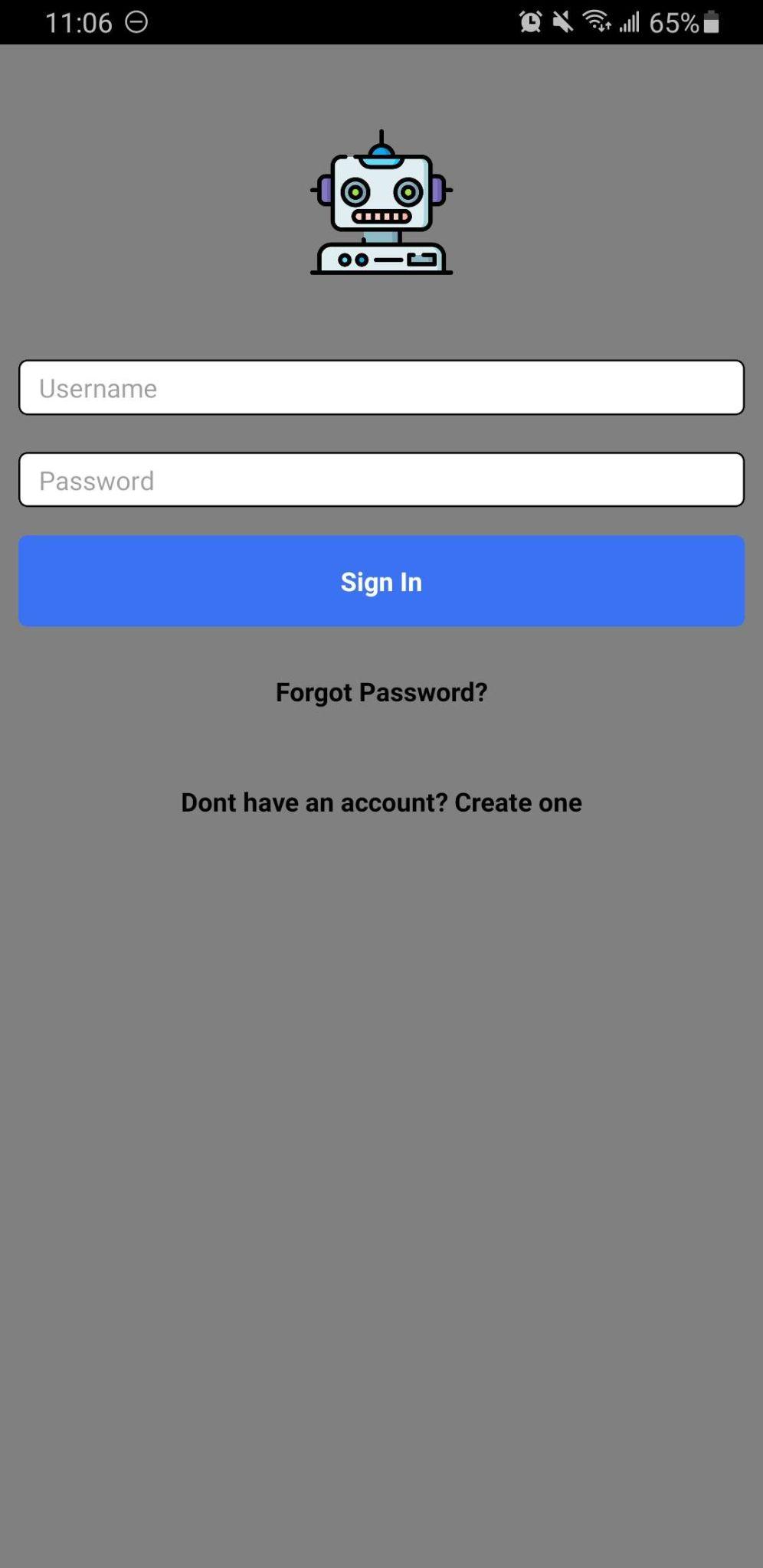 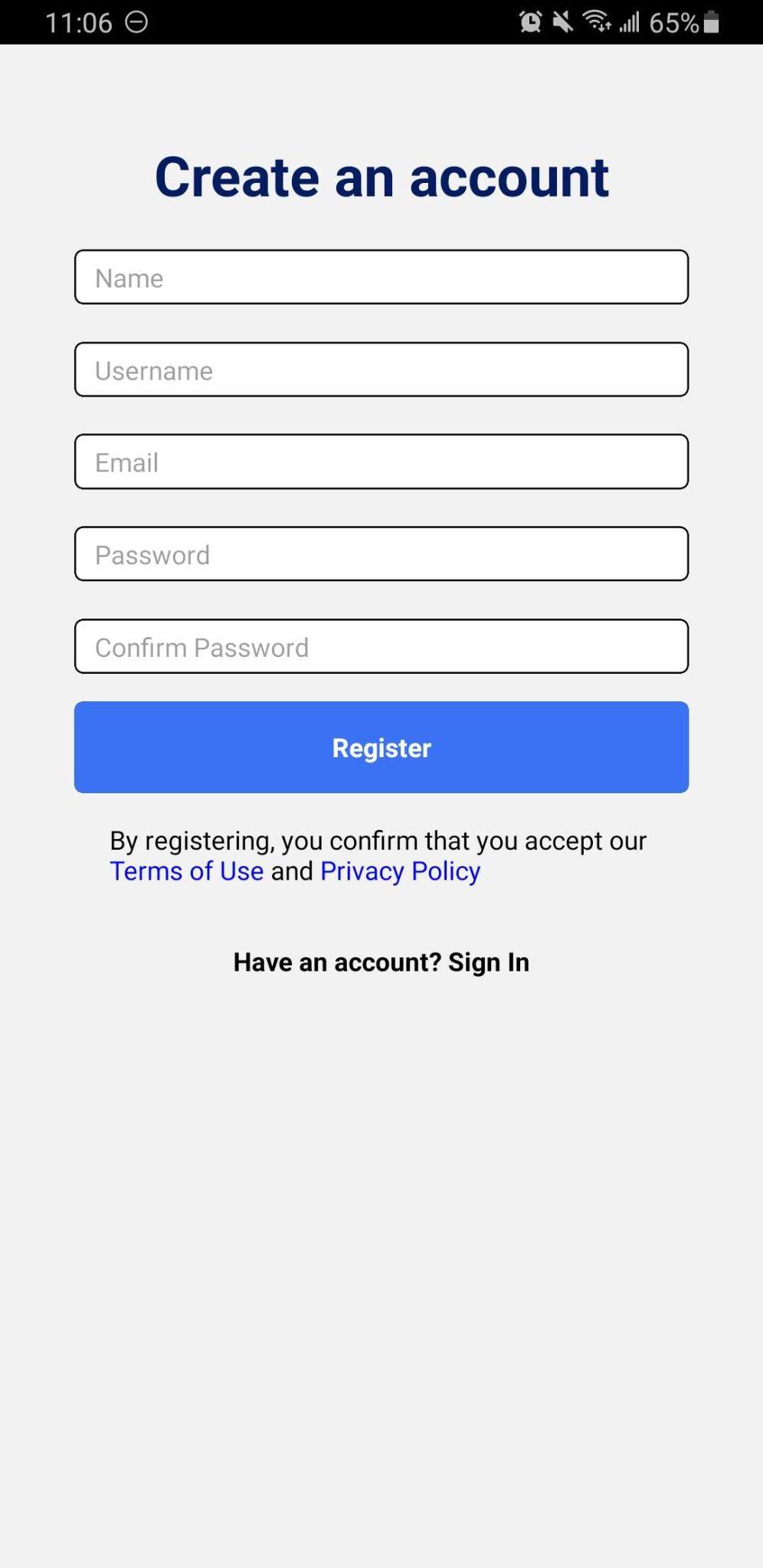 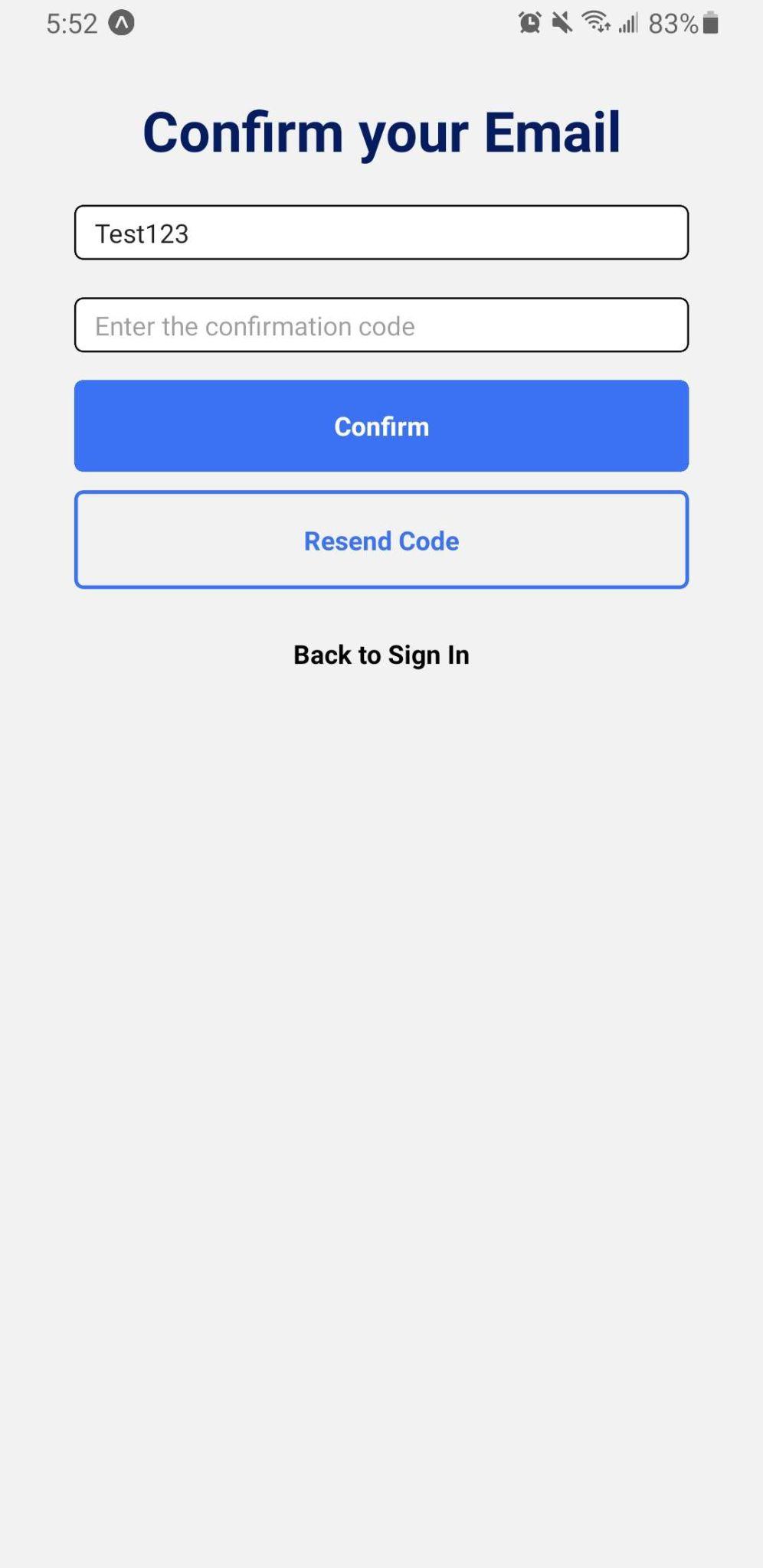 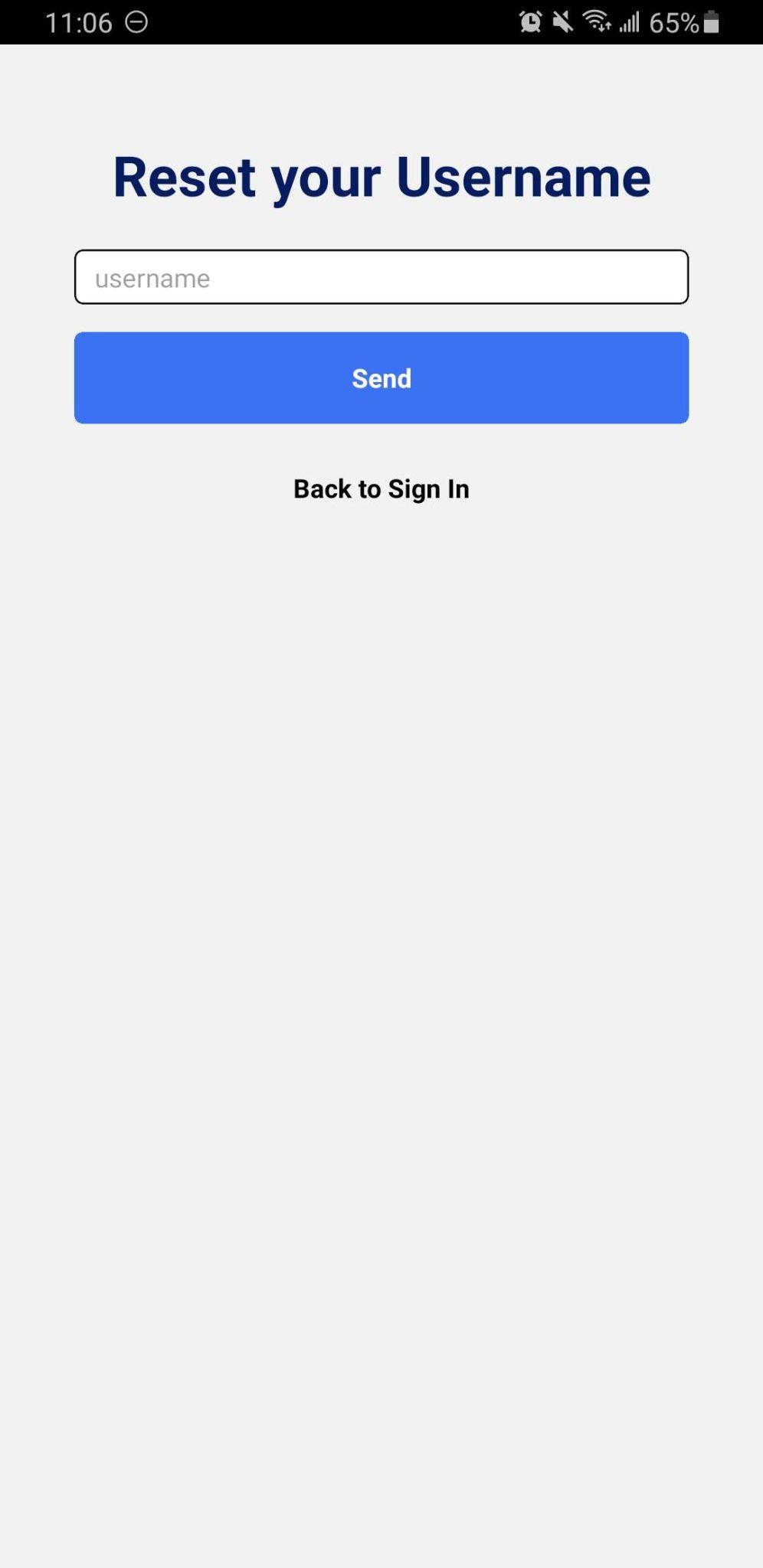 Justin To
Mobile Client
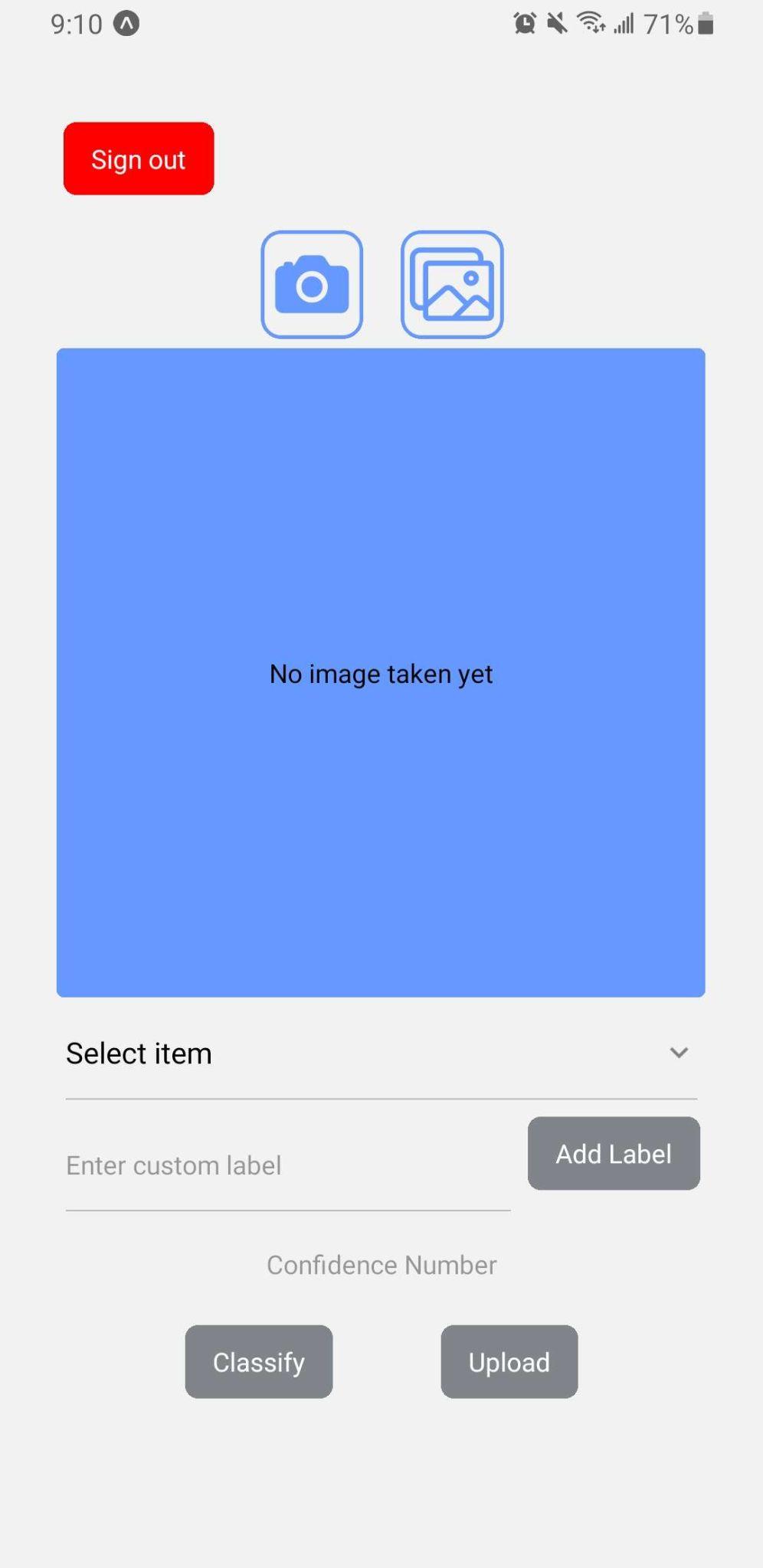 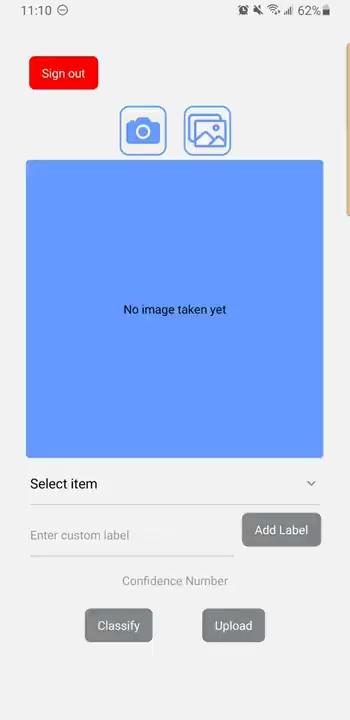 Justin To
Future Goals for Mobile
Implementing  image predictions user uploads (outcome & accuracy)
APPs between different users can update each other’s data and upload corresponding data
Button to update model version
Wilson Gan
Web Client
Goal: create admin client to serve as a main interface to the server
Verification for new incoming images
Display information about the Model
Dataset and user info management
Technologies: 
React
NextJS
Material-UI
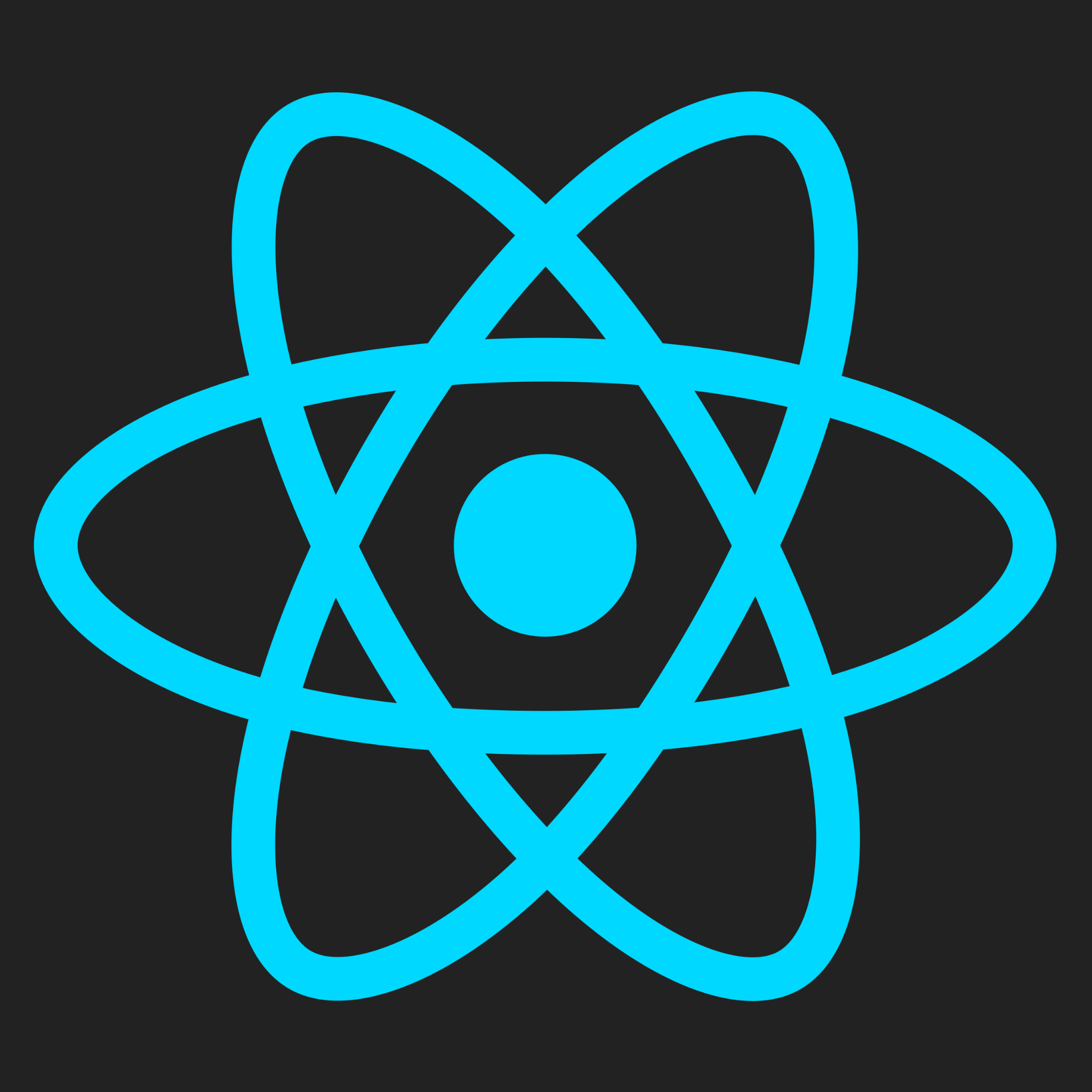 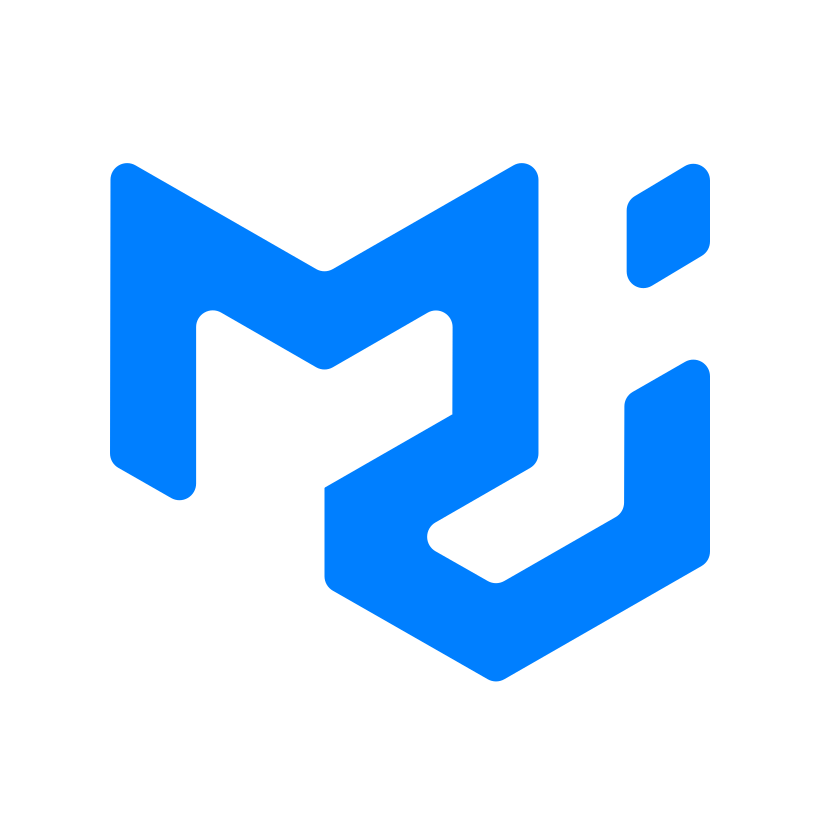 Howard Nguyen
Web Client
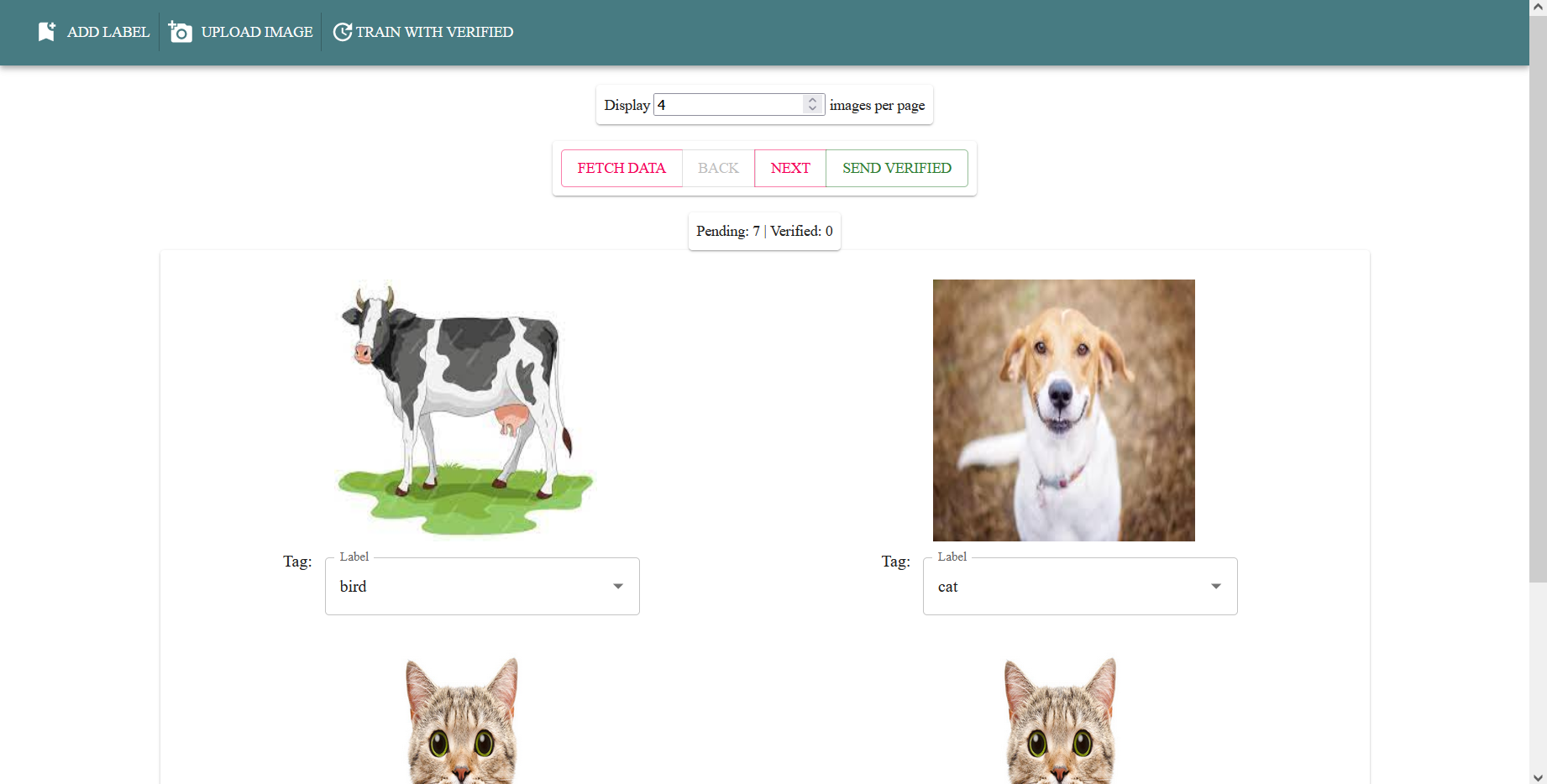 Howard Nguyen
Verification and Labeling Features
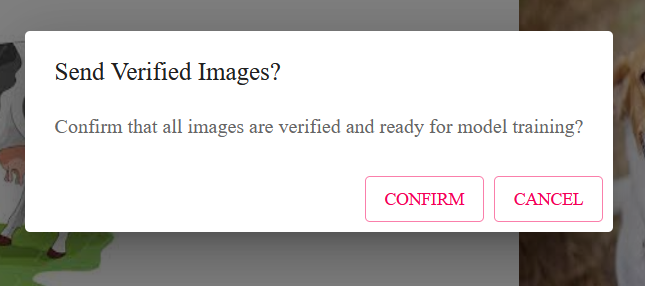 Add and manage labels
Edit labels on unverified images
Stage verified images for training
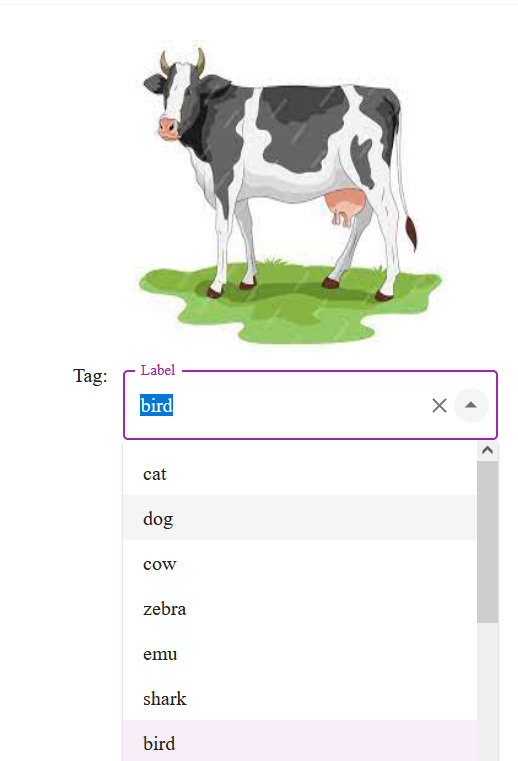 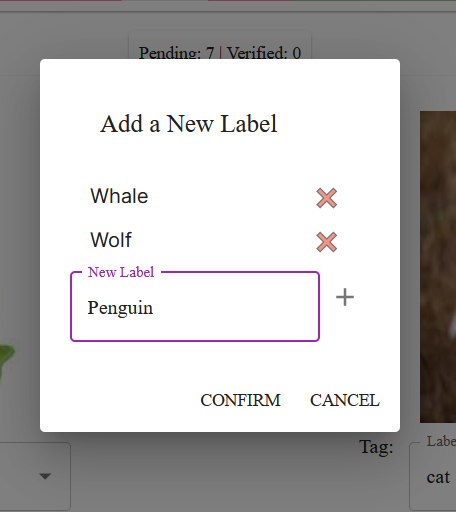 Nisapat Poolkwan
Future Goals for Web
Optimize and manage internal  web API
Add different functions to the web page to facilitate user use 
Image uploading
Model use
GUIs to display information and statistics about users and the model
Interface for dataset management
Nisapat Poolkwan
Any Questions?
Q&A